Pregnancy in the lab
Young PI 2021
Outline
Pregnancy
Maternity leave
Back to lab
The new routine
Disclosure: don’t get mad or hurt, this is not a trivial topic
Prenatal – getting the news
(Pretend to) be genuinely happy – they are scared to death
Dedicate some time and mindfullness to talk about the wonderful news
Say that we need to prepare, but it is the student’s choice. Be realistic
Don’t tell others… ask if told others
It is a different experience for male or female Pis, let‘s talk about it
Don't let things happen - plan
First think what you as a PI want. 
Then - three strategies:
Treat the due date as a positive deadline
get papers out – make a plan
Promises a quiet maternity leave
Add a student or technician to the project
Discuss authorship
Tell her to mentor the student/tech – she stays involved
Do nothing, cruise on – make sure you and the student know you’re doing it and realize implications
Maternity leave
Most woman take more than 3 months (even if they say otherwise before)
Male students get 1 month of paid leave when they have a baby
Maternity leave –staying in touch – first two months
Visit
Do a lab party
Call or ask if other students talked to her
Talk about return date, early on
Plan
Keep them in the lab community
Maternity leave –staying in touch – months 3-6
Encourage to come to lab meetings – with or without the baby
One-on-one meetings
Write a review/fellowship (prepare papers before, needs to be focused)
Data analysis
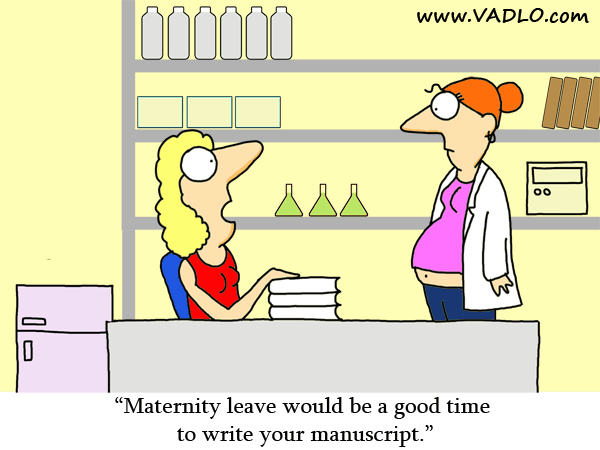 Back to lab
Encourage to return only when ready – you don’t want a sleepy unfocused student (dad too)
Discuss support systems – only if receptive
Encourage to have one long day
Don’t make assumptions (e.g. conferences)
Be patient and not judgmental – it doesn’t help
Don’t give up
Concluding remarks
It will happen any way – try to make the best out of it!
Talk about it
Plan
Your reaction to the first will dictate the rest
For your students – keeping in touch with the lab during maternity leave
Invite everyone to come and visit you at home for a small breakfast (each person can bring something so you don't have to work hard)
Get someone to take care of baby for 2h each week and come to group meetings
Make sure you stay on the labs whatsapp group and stay active there.
Come for lunch on the lawn with the baby
Call the PI once a month just to say hi 
Come to chat to the PI once a month and have lab members take care of the baby while you are in the office
Connect to Group meetings by skype
Send weekly updates to lab with pictures of baby
Ask PI to be cc’d on all emails of the lab/just emails about your project
Come to seminars (with baby in holder?)
Follow your pubcrawler once a week and email PI with any new interesting papers that may have come out
Join Happy hour activities (with baby)
Invite PI to see you and baby at home one time.
For your students – Tips for effective time management after pregnancy
Get your partner to be equally involved.
Prioritize your tasks and keep continuous communication with your PI.
Define daily/weekly/monthly schedule with your tasks, to maximize your efficiency when you are in the lab or at home.
Check which part of your work can be done at home and install relevant software.
Try to stay a day or two longer hours to enable long experiments
Request your lab mates to help you in little tasks that can maybe save you waiting time (turning equipment on for example).
Accept the fact that things will not always work as you planned them, enable yourself flexibility 
Learn to forgive yourself when things don't go as planned.
Get help for household duties
Learn to say no
Remember to keep some time for yourself (sports, friends, quality time with your husband, everything that makes you feel good). 
Learn how to use time management tools effectively (such as an electronic calendar) this will help you get things/duties out of your head